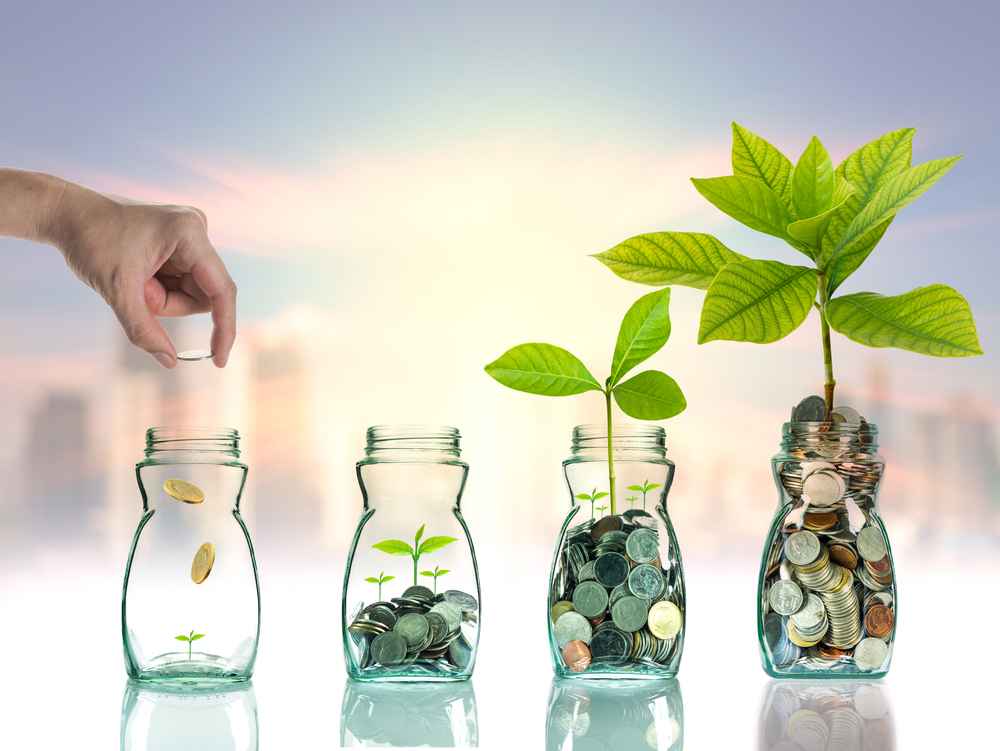 শুভেচ্ছা
আজকের
ক্লাশে
জানাচ্ছি
সবাইকে
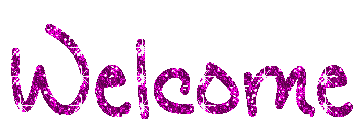 কেমন আছো তোমরা?
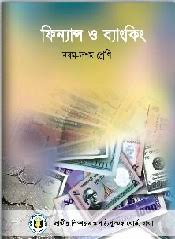 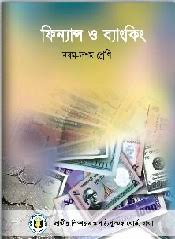 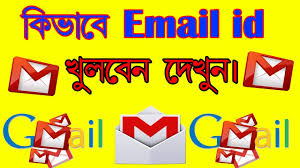 পাঠ পরিচিতি
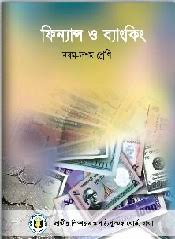 ফিন্যান্স ও ব্যাংকিং
শ্রেণিঃ নবম
অধ্যায়- প্রথম
সময়ঃ ৫০ মিনিট
তারিখঃ ১০/০৮/২০১৯
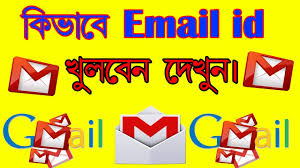 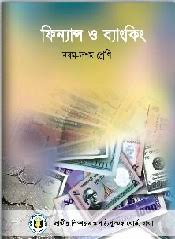 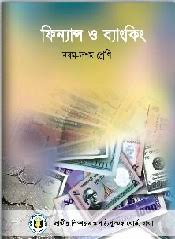 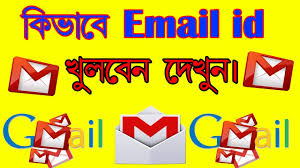 শিক্ষক পরিচিতি
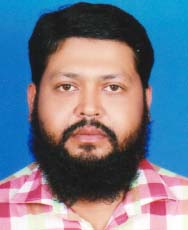 মো. হোসাইন আকন্দ
সহকারি শিক্ষক 
জোবায়দা উচ্চ বিদ্যালয়
টাঙ্গাইল সদর।
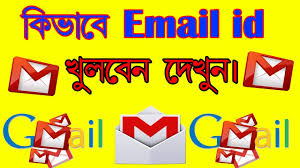 *ছবিগুলো দেখো এবং মনোযোগ সহকারে চিন্তাকর*
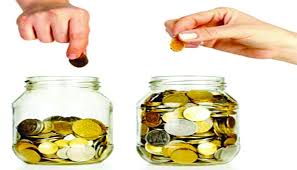 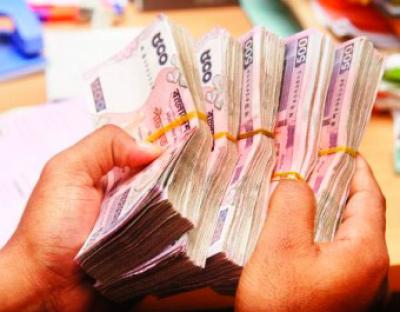 অর্থ জমা
নগদ অর্থ
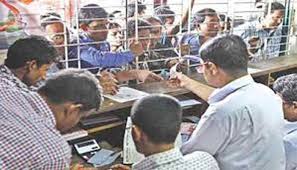 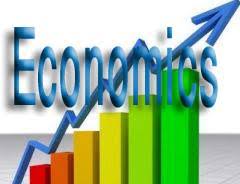 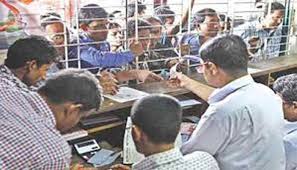 অর্থ বিনিয়োগ ও মুনাফা বর্ধিত করন
অর্থ উত্তোলন
তাহলে আমাদের আজকের পাঠ?
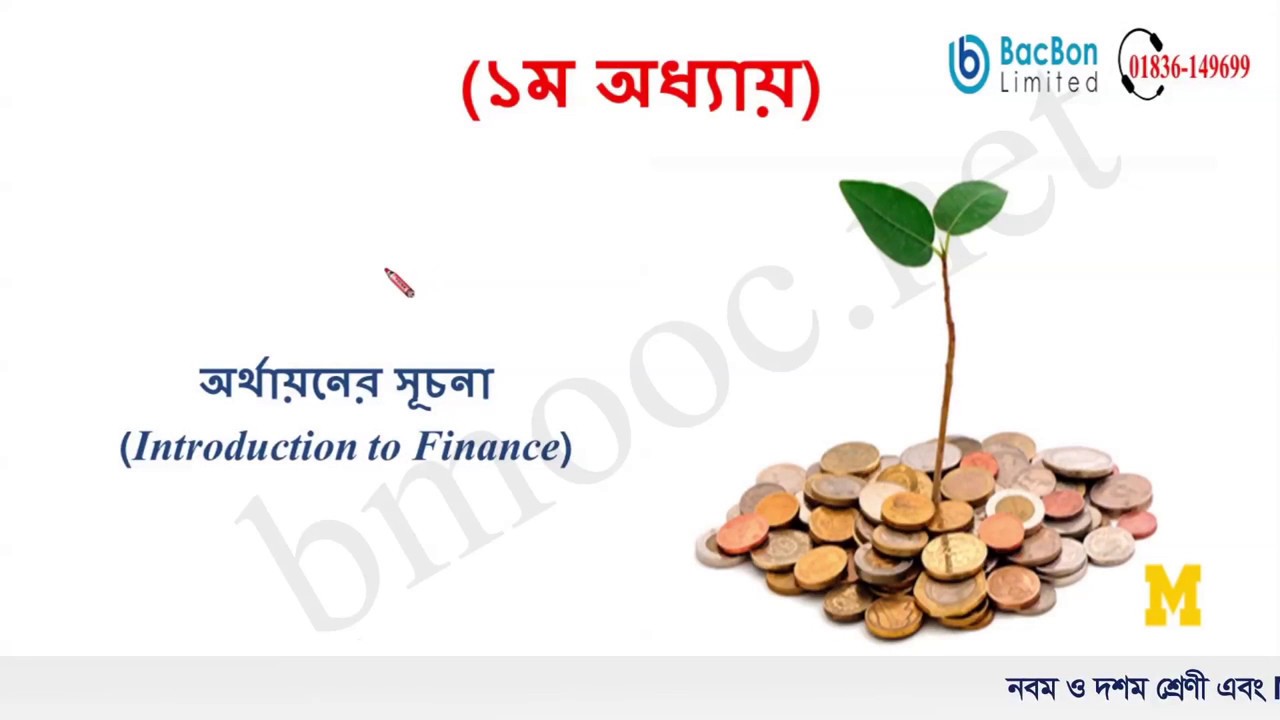 অর্থায়নের নীতিমালা
শিখনফল
এই পাঠ শেষে শিক্ষার্থীরা --------
অর্থায়নের নীতিগুলো কী তা বলতে পারবে।
তারল্য ও মুনাফানী্তির মাঝে ভারসাম্যতার গুরুত্ব চিহ্নিত করতে পারবে।
উপযুক্ততার নীতি বর্ণনা করতে পারবে।
কারবারে বৈচিত্রায়নের মাধ্যমে ঝুঁকি বন্টন প্রক্রিয়া  করতে পারবে।
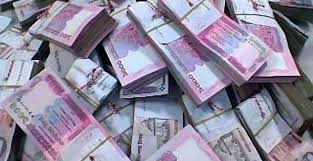 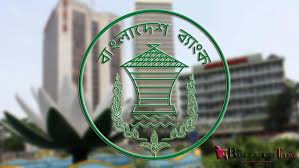 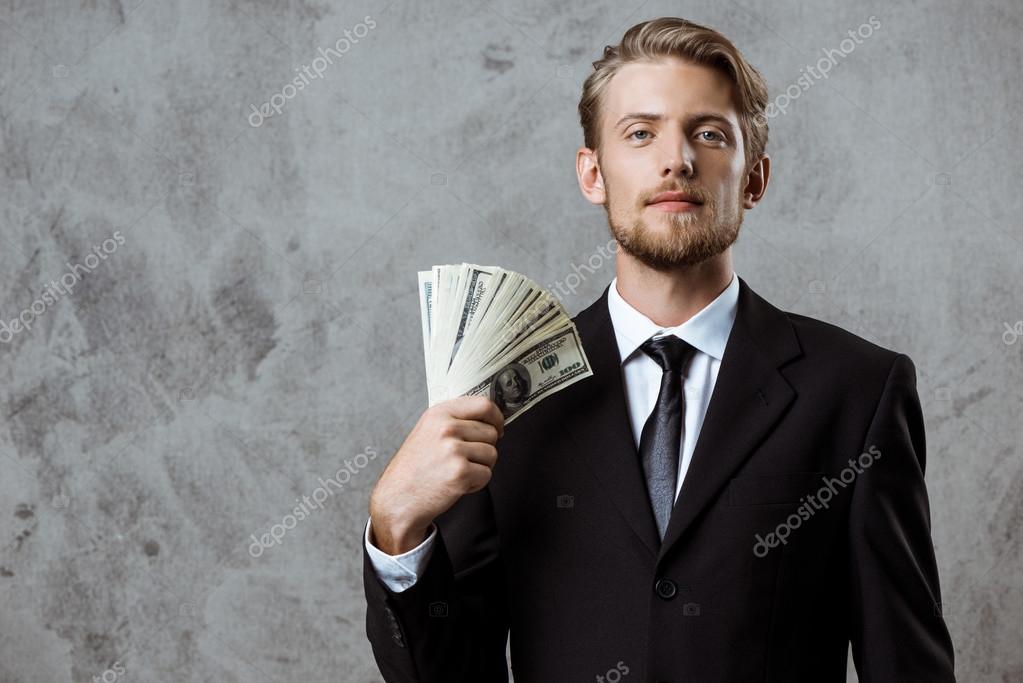 অর্থ সংগ্রহ
অর্থ বিনিয়োগ
অর্থায়ন প্রক্রিয়া
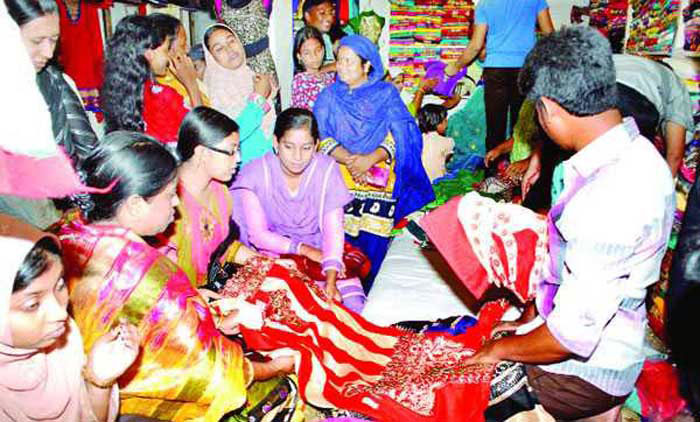 কারবারে বিক্রয় এবং অর্থ প্রাপ্তি
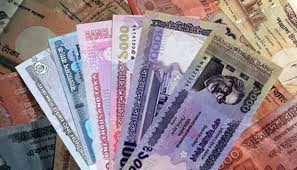 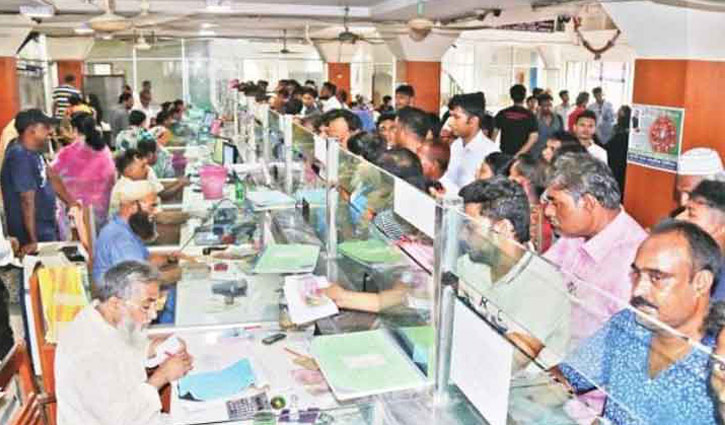 কারবারে বিক্রয় অর্থ ব্যাংকে জমা দেওয়া
বিক্রয়কৃত অর্থ দোকানে রেখে যাওয়া
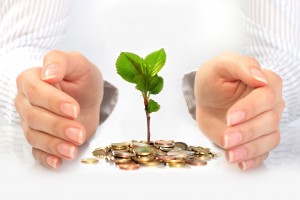 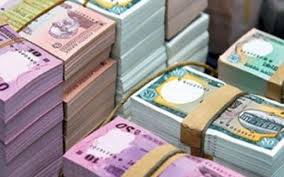 প্রতিষ্ঠানে নগদ অর্থের উপস্থিতিই হলো তারল্য
নগদ অর্থের বিনিয়োগ বৃদ্ধি মুনাফা বৃদ্ধির প্রথম শর্ত
তারল্য ও মুনাফার মাঝে সর্ম্পক
তারল্য হ্রাস
বিনিয়োগ বৃদ্ধির মানে মুনাফা বৃদ্ধির
চক্র
তারল্য বৃদ্ধির
বিনিয়োগ হ্রাস মানে মুনাফা হ্রাস
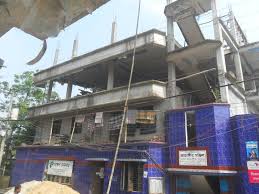 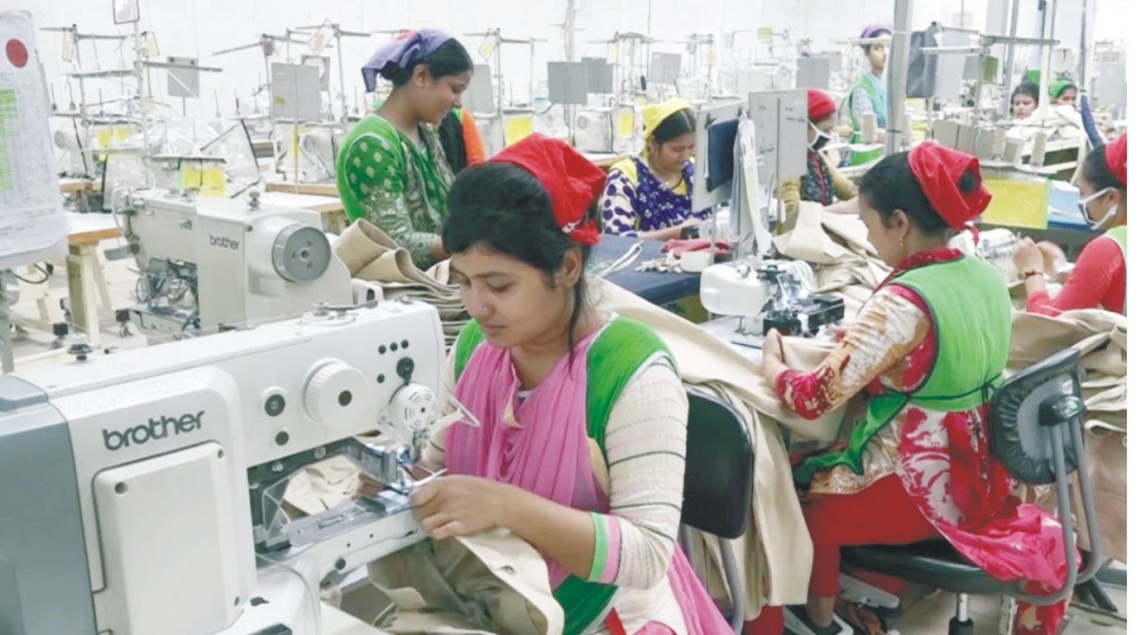 শ্রমিকের মজুরি প্রসান
দালানকোঠা নির্মান
স্থায়ী মুলধন
চলতি মুলধন
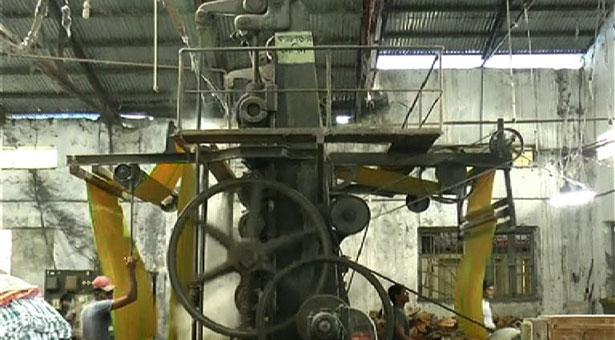 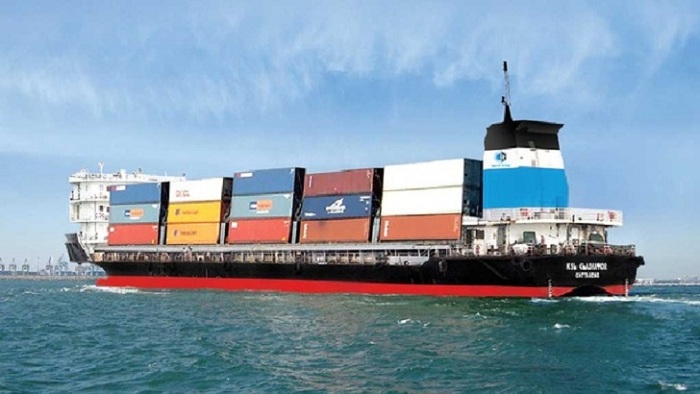 কাঁচামাল ক্রয়
কলকজ্বা ক্রয়
চলতি মুলধন
স্থায়ী মুলধন
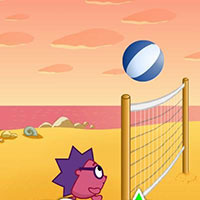 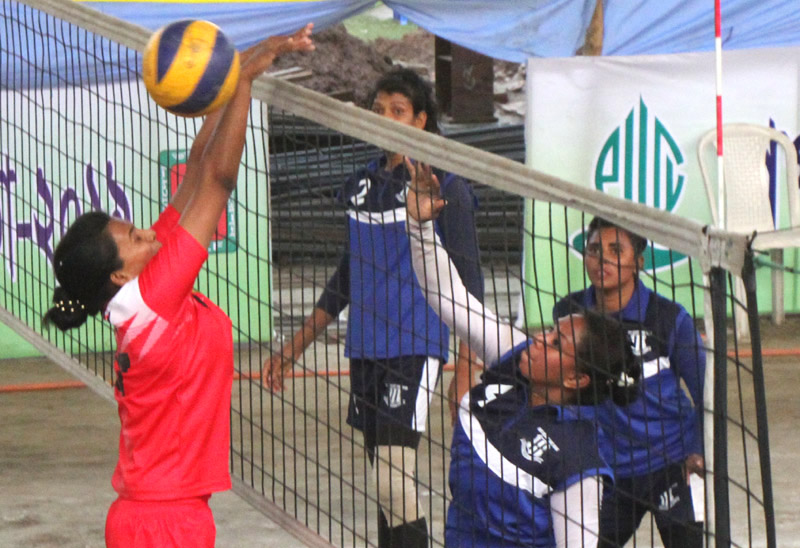 বল ও নেট
বল ও হাত
দীর্ঘ মেয়াদী তহবিল
স্বল্প মেয়াদী তহবিল
স্থায়ী মুলধন
চলতি মুলধন
ঝুঁকি
অনিয়ন্ত্রনযোগ্য ঝুঁকি
নিয়ন্ত্রনযোগ্য ঝুঁকি
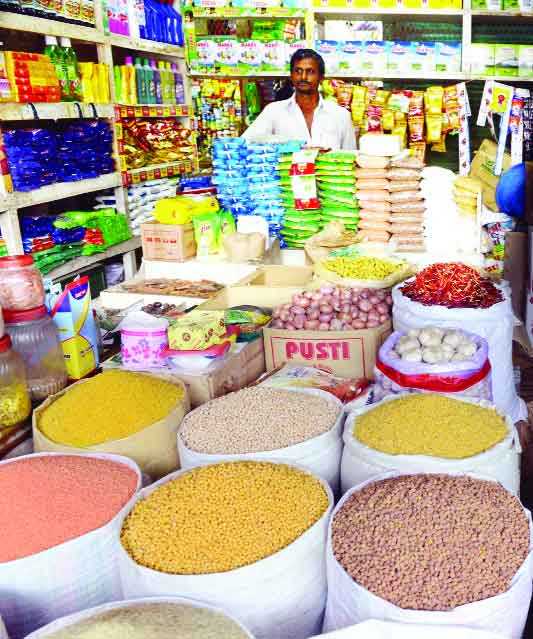 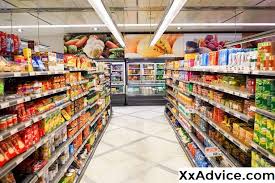 একক পণ্য বিক্রয়স্থল
পণ্য বৈচিত্রময় বিক্রয়স্থল
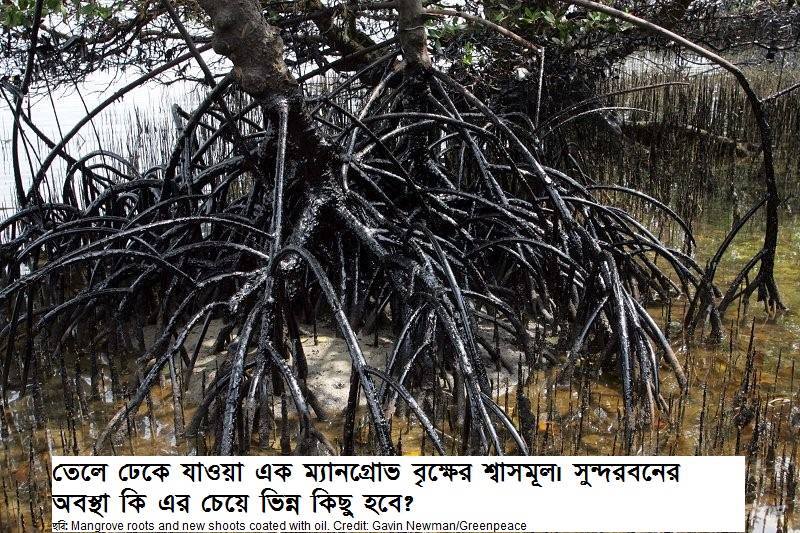 বৈচিত্রায়নের মাধ্যমে ঝুঁকি নির্মল নয়, ঝুঁকি  বন্টন করা যায় না।
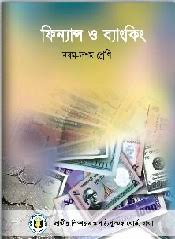 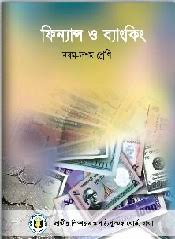 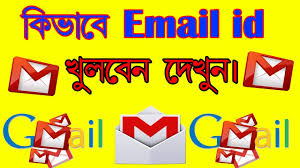 বানিজ্যিক ব্যাংকে জমাধান
বন্ড বিনিয়োগ
বৈচিত্রপূর্ণ বিনিয়োগ
সাধারন শেয়ারের বিনিয়োগ
সরকারি সিক্যুরিটিজে  বিনিয়োগ
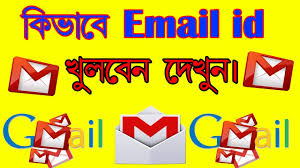 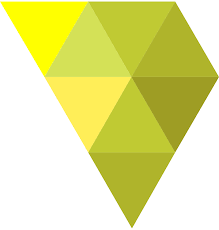 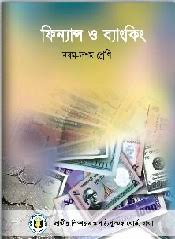 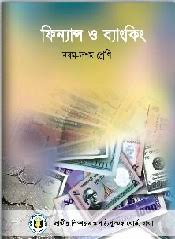 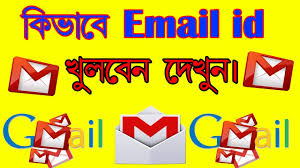 দলীয় কাজ
ক দল
তারল্য ও মুনাফানীতির মাঝে কীভাবে ভারসাম্য রক্ষা করা যায়?
খ দল
কারবারে বৈচিত্রায়নের মাধ্যমে কীভাবে ঝুঁকি বন্টন করা যায়?
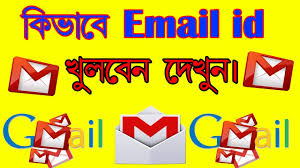 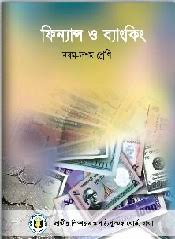 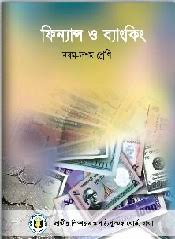 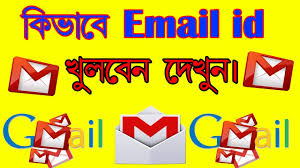 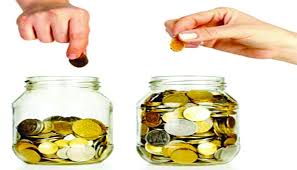 মূল্যায়ন
* চলতি মুলধন কাকে বলে?
* স্থায়ী মুলধনের কয়েকটি উদাহরণ দাও।
* মুনাফা নীতি কী?
* ঝুঁকি কাকে বলে?
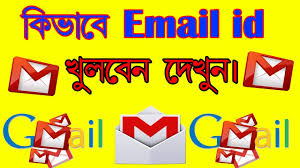 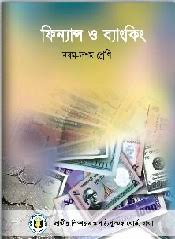 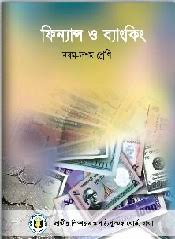 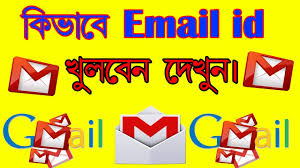 বাড়ির কাজ
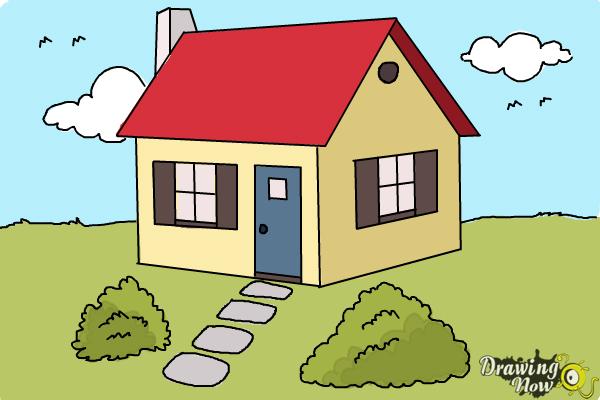 কারবারে বৈচিত্রায়নের মাধ্যমে ঝুঁকি বন্টন প্রক্রিয়া  করতে পারবে।
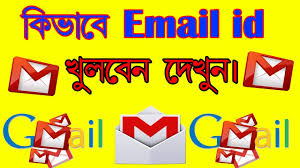 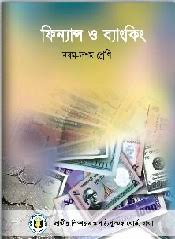 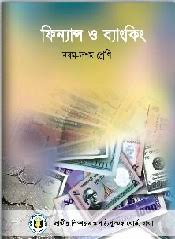 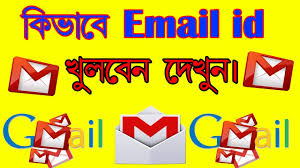 মনোযোগ সহকারে ক্লাশ করার
জন্য সবাইকে ধন্যবাদ
তোমাদের দীর্ঘায়ু কামনা করে আজকের মত বিদায়।
সবাই ভাল থেকে।
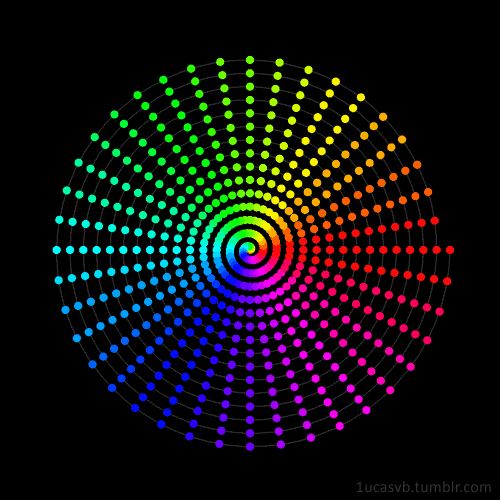 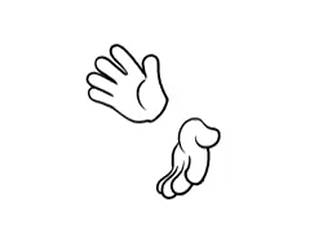 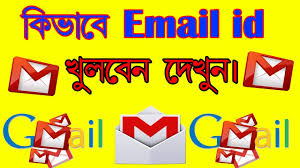